Bibliografický popis kartografických dokumentů podle pravidel RDA
Ivana Andresová
březen 2016
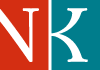 Pramen popisu
Pramenem popisu je celá kartografická jednotka

celá mapa 
u atlasů preferovanými prameny popisu jsou (v tomto pořadí): titulní stránka, obálka, hlavička, rub titulní stránky a tiráž
(v AACR2 se údaje z tiráže uváděly v [], v RDA se hranaté závorky neuvádějí)
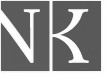 Kartografické dokumenty  - schema RDA
Hlavní název : další názvová informace / první údaj o odpovědnosti ; další údaje o odpovědnosti. — Označení vydání. — Oblast specifických údajů. — První místo vydání : první nakladatel, datum vydání. — Oblast údajů fyzického popisu. — (Hlavní název edice ; číslování v rámci edice. Název subedice ; číslování v rámci subedice). — Poznámky. — Standardní číslo


(rozsah údajů = minimální záznam pro Souborný katalog ČR)
modře vyznačeny údaje obsahující specifika popisu kartografických dokumentů
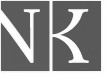 Změny v popisu kartografických dokumentů
Pole 255 - Oblast matematických a dalších specifických  údajů
255$a  -  neužívají se hranaté závorky
            -  zkratka „ca“ nahrazena „přibližně“

Pole 300 - Oblast fyzického popisu
300$b         -  neužívají se zkratky „barev.“ = „barevná“
300$c rozměr   „cm“ je metrická jednotka, ne zkratka
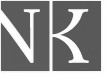 Oblast údajů o názvu a odpovědnostiMARC 21/pole 245/neopakovatelné
povinný údaj v MZ, zápis stejně jako u tištěných monografií
obecné označení druhu dokumentu [kartografický dokument] se nepoužívá a je nahrazeno poli 33X
další názvová informace výjimka pro kartografické dokumenty  Pokud hlavní název neobsahuje označení geografické části, o které popisná jednotka pojednává, a pokud takové označení neobsahuje ani další názvová informace či pokud další názvová informace chybí, doplňte jako další názvovou informaci slovo nebo stručnou frázi, určující oblast, o níž se pojednává - výraz doplníme do []                                                                                    př. 24500  $aVegetation :$b[in Botswana]
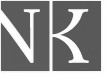 Příklady
název, další názvová informace
24500  $aČeská republika :$bautomapa
souběžný název 
24500  $aMapa České republiky =$bMap of the Czech Republic =     Karte der Tschechischen Republik
variantní název, uveden autor mapy
24510  $aGeneralkarte der Bezirkshauptmannschaft Taus/$cgez. u. lith. von J.E. Wagner
2461   $iNázev v tiráži:$aGeneralkarte Taus
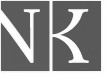 Oblast údajů o vydáníMARC 21/pole 250
povinný údaj v MZ -  označení vydání, je-li na kartografické jednotce uvedeno, zápis stejně jako u tištěných monografií
primárně se údaje o vydání přebírají ze stejného pramene jako hlavní název
zápis přesně podle pramene popisu - slova se nezkracují, slovní číslovky se nepřevádějí na číslice 
př: 250 $a3. doplněné vydání
      250 $aPrvní vydání
      250 $a2nd edition   (nezkracujeme)
      250 $a3rd ed.           (zkratka uvedena na prameni popisu)
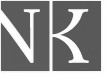 Oblast matematických a dalších specifických  údajů
Měřítko je povinný údaj

nepoužívají se [] 
výraz „ca“ nahrazuje „přibližně“
nepoužívají se zkratky

v polích 034 a 255 se uvádějí pouze měřítka hlavních map, 
měřítka mapových výřezů a doplňkových map se v oblasti 
matematických údajů nezohledňují
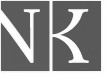 Oblast matematických a dalších specifických  údajů
7.25 Údaj o měřítku (255$a)
7.25.1.2 zdroj informací – údaj o měřítku z jakéhokoliv pramene
7.25.1.3 zápis měřítka – měřítko jako symbolický zlomek s úvodním slovem „Měřítko“ (př. Měřítko 1:100 000). Měřítko se uvádí i tehdy, je-li již uvedeno jako součást hlavního názvu nebo další názvové informace
pokud měřítko uvedené na popisovaném zdroji není vyjádřeno jako symbolický zlomek, převeďte měřítko do tvaru symbolického zlomku
(př.: slovní vyjádření měřítka na zdroji „7,5 miles to 1 inch“ se převede na symbolický zlomek Měřítko 1:475 200)
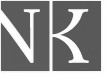 Oblast matematických a dalších specifických  údajůMARC 21/pole 255
pokud na popisovaném zdroji  není měřítko uvedeno, převezměte měřítko z jiného zdroje. Pokud měřítko není vyjádřeno jako symbolický zlomek, převeďte ho do tvaru symbolického zlomku (př. Měřítko 1:72)
pokud měřítko nelze převzít ani z jiného zdroje, odhadněte symbolický zlomek z grafického měřítka nebo souřadnicové sítě a uveďte odhadnutý symbolický zlomek za výraz „přibližně“ (př. Měřítko přibližně 1:1 200)
pokud měřítko nelze určit nebo odhadnout žádným způsobem výše uvedeným, uveďte výraz Měřítko neuvedeno (Scale not given).
Alternativní pravidlo: odhadněte měřítko srovnáním s kartografickým dokumentem se známým měřítkem a uveďte odhadnuté měřítko za výraz „přibližně“. Pokud měřítko nelze určit srovnáním, uveďte výraz Měřítko neuvedeno (Scale not given)
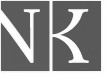 Oblast matematických a dalších specifických  údajůMARC 21/pole 255
pokud kartografický obsah není zakreslen v měřítku (např. nejsou zachovány proporční vzdálenosti na zobrazení), uveďte výraz Nezakresleno v měřítku (Not drawn to scale)
7.25.1.4  Více než jedno měřítko  
pokud měřítko v rámci jedné mapy kolísá a jsou známy jeho největší a nejmenší hodnoty, uveďte obě měřítka a spojte je spojovníkem (př. Měřítko 1:15 000-1:25 000). Pokud hodnoty známy nejsou, uveďte výraz Měřítko se mění (Scale varies)
pokud zdroj obsahuje vice než jednu mapu a hlavní mapy mají více než jedno měřítko, uveďte výraz Měřítka různá (Scales differ)
Alternativní pravidlo: uveďte všechna měřítka, každé měřítko zvlášť
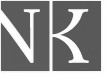 Oblast matematických a dalších specifických  údajůMARC 21/pole 255
7.26. Kartografické zobrazení (255$b), nepovinný údaj  v MZ
Údaj o kartografickém zobrazení se skládá z názvu zobrazení, souvisí s kódovaným polem 008, kde se na pozici 22-23 zapisuje ve formě písmenného kódu (seznam typů zobrazení s kódy)                       255$bKřovákovo (obecné konformní kuželové) zobrazení          255$bazimutální stejnoploché zobrazení
7.4. Souřadnice (255$c), nepovinný údaj v MZ                       zeměpisná délka a šířka
PS – sekce kartografické dokumenty odsouhlasila v dubnu 2015 mezinárodně srozumitelný zápis souřadnic v podpoli 255$c,  tj. nahrazení zkratek z.d., v.d., s.š., j.š.  abecedními znaky W (= západní délka), E (= východní délka), N (= severní šířka) a S (= jižní šířka)                     255$c(E 12°03′59″--E 18°50′29″/N 51°04′52″--N 48°31′11″)
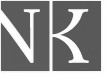 Oblast nakladatelských údajůMARC 21/pole 264/opakovatelné – vše změna
zápis stejný jako u tištěných monografií
povinné je vždy pole 264 s druhým indikátorem 1 a místo vydání, jméno nakladatele a datum vydání
přepis nakladatele tak, jak je uveden v prameni popisu (2.7.4)
nelze údaje zjistit – žádné zkratky [S.l. : s.n.], ale: [Místo vydání není známé] : [nakladatel není známý], vždy bychom měli doplnit alespoň přibližné datum vydání a neuvádět výraz [datum vydání není známé] (2.7.4.7)
264 -1 $aPraha : $bKartografie Praha, a.s., $c2014
264 -1 $a[Rakousko?] : $b[nakladatel není známý], $c[1920]  264 -1 $aV Praze : $bnákladem Aloise Hynka, $c[1870?]
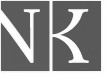 Oblast údajů fyzického popisuMARC 21/pole 300
RDA – rozsah (pravidlo 3.4.2)
povinný údaj v MZ je pole 300 $arozsah -> souvisí s polem 338
v rámci PS dne 4.12.2014  odsouhlaseno doporučení zápisu 
podpole $crozměr

pramenem je celé provedení
zápis v českém jazyce

MARC 21, pole 300 
$aRozsah 
$bDalší fyzické údaje 
$cRozměr
$eDoprovodný materiál
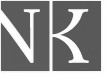 Oblast údajů fyzického popisuMARC 21/pole 300
Rozsah kartografického zdroje (MARC 21, pole 300$a), RDA (pravidlo 3.4.2.2)
atlas
diagram
glóbus
mapa
model
profil
snímek dálkového průzkumu 
řez
pohledová mapa
u atlasů a glóbů se uvádí počet fyzických jednotek, u jiných kartografických 
jednotek se zapisuje počet map. K údaji o rozsahu atlasu se připojuje v ku-
latých závorkách počet stran nebo počet svazků (3.4.2.5) 
2 mapy na 1 listu
1 atlas (50 stran, 20 mapových listů)
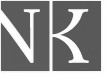 Oblast údajů fyzického popisuMARC 21/pole 300
pokud má popisná jednotka velký počet listů nebo částí a jejich přesný počet není snadno zjistitelný, uveďte jejich přibližný počet: přibližně 800 map
pokud je více než jedna mapa na jednom nebo více listech, specifikujte počet map a počet listů 6 map na 1 listu, 8 řezů na 3 listech
pokud je mapa tištěna ve více částech s označením, že tyto části patří k sobě, aby tvořily jednu nebo více map, uveďte počet kompletních map, následovaný počtem částí.      a)uveďte počet částí, pokud jsou všechny části na jednom listu 1 mapa ve 3 částech                                                             b)uveďte počet listů, pokud jsou části na zvláštních listech       1 mapa na 4 listech
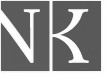 Oblast údajů fyzického popisuMARC 21/pole 300
Atlasy  RDA (pravidlo 3.4.2.5)
u atlasů připojte k údaji o rozsahu stránkování nebo počet svazků 
AACR 2                           RDA                                                               1 atlas (3 sv.)             1 atlas (3 svazky)                                             1 atlas (37 s.)            1 atlas (37 stran)                                             nejsou-li stránky číslovány, spočítáme je a zapíšeme počet s výrazem nečíslovaných stran                                                            1 atlas ([80] s.)         1 atlas (80 nečíslovaných stran)                      nebo počet stran odhadneme a zapíšeme s výrazem přibližně
1 atlas (ca 500 s.)     1 atlas (přibližně 500 stran)
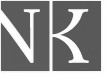 Oblast údajů fyzického popisuMARC 21/pole 300
Další fyzické údaje (MARC 21, pole 300$b)
uspořádání   
způsob výroby
počet map atd. v atlase
barva
prostředek
materiál
upevnění mapy 
1 mapa : obě strany, barevná
1 mapa : barevná, podlepena plátnem 
1 atlas (300 stran) : přibližně 200 barevných map
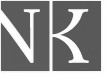 Oblast údajů fyzického popisuMARC 21/pole 300
uspořádání (obě strany=mapa tištěna po obou stranách listu ve stejném měřítku)
1 mapa : obě strany, barevná
způsob výroby (jiný než tisk) nebo reprodukce
1 mapa : fotokopie
počet map atd. v atlase
1 atlas (207 stran) : přibližně 190  map
barva
10 map : některé barevné
prostředek (volitelně)
1 mapa : kolorovaná tuší
materiál (pokud je považován za významný)
1 mapa : barevná, pergamen
1 glóbus :  plast
upevnění mapy
1 mapa : barevná, podlepena plátnem
1 glóbus : dřevo, na kovovém stojanu
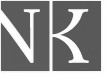 Oblast údajů fyzického popisuMARC 21/pole 300
Rozměr (MARC 21, pole 300$c) RDA (pravidlo 3.5.2)
u dvojrozměrných map se uvádí výška x šířka v cm (změřená 
uvnitř rámové čáry), zaokrouhlené na nejbližší celý centimetr 
(staré tisky, rukopisy na desetiny centimetru)

u tištěných atlasů se uvádí výška v cm
pokud je šířka svazku menší než půlka výšky nebo větší než výška,
uvedeme výšku x šířku př. 20 x 8 cm, 20 x 32 cm
výška v cm, do 10 cm v mm

u glóbů se uvádí průměr v cm (př.  45 cm v průměru)
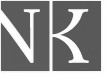 Oblast údajů fyzického popisuMARC 21/pole 300
rozměry mapy
pokud má mapa nepravidelný tvar nebo vnitřní rámové čáry 
nemá nebo pokud je oříznuta na spadávání, uvádí se větší nebo 
největší rozměry mapy samotné př. 40 x 20 cm
pokud je obtížné určit body pro měření výšky a šířky, uveďte
výšku x šířku listu př. list 45 x 33 cm
mapa na více než jednom listu rozdílných velikostí (3.5.2.3)
pokud je mapa na listech dvou velikostí, uveďte oba rozměry  
1 mapa na 2 listech ; listy 25 x 35 cm a 30 x 35 cm
pokud jsou listy ve více než dvou velikostech, uveďte výšku 
největšího z nich a šířku nejširšího z nich a výraz nebo menší 
1 mapa na 4 listech ; listy 30 x 40 cm nebo menší
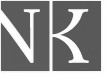 Oblast údajů fyzického popisuMARC 21/pole 300
pokud je mapa na jednom nebo více listech ve dvou nebo více 
částech (3.5.2.4) náležejících k sobě tak, aby vytvořily jednu
mapu, uveďte rozměr kompletní mapy, za níž následuje rozměr 
listu(ů), pokud je taková mapa např. podlepena, uveďte rozměr
celé mapy
1 mapa na 4 částech ; 10 x 60 cm, na listu 25 x 35 cm
1 mapa na 9 listech ; 264 x 375 cm, listy 96 x 142 cm
pokud je obtížné určit body pro měření výšky a šířky kompletní
mapy, která je rozdělena na části, nebo je obtížné takovou mapu
změřit, uveďte pouze výšku a šířku listu(ů) a specifikujte je jako 
takové
1 mapa na 3 listech ; listy 30 x 40 cm
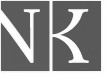 Oblast údajů fyzického popisuMARC 21/pole 300
(3.5.2.5) pokud jeden ze dvou rozměrů mapy je menší než polovina
rozměru listu, na němž je vytištěna, nebo pokud je na listu podstatná
doplňková informace (např. text), uveďte rozměr mapy, následovaný
rozměrem listu. Oddělte údaje o rozměrech čárkou a rozměr listu 
předznamenejte předložkou na
1 mapa ; 20 x 31 cm, na listu 42 x 50 cm

mapa na složeném listu (3.5.2.6) pokud je mapa vytištěna spolu s 
vnějším obalem, v němž má být složena, nebo pokud list obsahuje část 
plochy určenou pro vnější část složené mapy, uveďte velikost mapy a 
připojte velikost listu ve složené formě, předznamenanou čárkou
1 mapa  ; 80 x 57 cm, složeno na 21 x 10 cm
1 mapa ; 9 x 20 cm, na listu 40 x 60 cm, složeno na 21 x 10 cm, v pa-
pírovém obalu
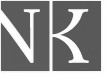 Oblast údajů fyzického popisuMARC 21/pole 300
mapa na obou stranách listu (3.5.2.7) pokud je mapa uvedena na
obou stranách listu ve stejném měřítku, uveďte rozměry celé 
mapy, následované rozměry listu. Oddělte údaje o rozměrech 
čárkou a rozměr listu předznamenejte předložkou na. Pokud je 
obtížné takovou mapu změřit, uveďte rozměry listu
1 mapa : obě strany ; 45 x 80 cm, na listu 50 x 44 cm
1 mapa : obě strany ; na listu 45 x 30 cm
Doprovodný materiál (MARC 21, pole 300$e)
jakýkoli materiál vydaný a určený ke společnému používání 
s popisovaným zdrojem (např. brožura s textem) - uvádí se jejich
počet a rozměr
1 mapa : barevná ; 20 x 31 cm, na listu 42 x 50 cm + 1 brožura (25
 stran ;  21 cm)
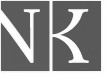 Pole 336-338 Typ obsahu – média - nosiče (O)
Údaje polí 336-338 nahrazují obecné označení druhu dokumentu [kartografický dokument], které bylo součástí údajů o názvu a odpovědnosti (245$h)
pole 336 Typ obsahu = „co je to?“                  povinné pro MZ
pole 337 Typ média = „jak je to uloženo?“
pole 338 Typ nosiče = „kde je to uloženo?“  povinné pro MZ

mapa 
336 $akartografický obraz$bcri$2rdacontent              LDR/06 =e
337 $abez média$bn$2rdamedia
338 $alist$bnb$2rdacarrier
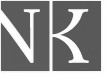 Pole 336-338 Typ obsahu – média - nosiče (O)
atlas
336 $akartografický obraz$bcri$2rdacontent             LDR/06 =e
336 $atext$btxt$2rdacontent  
337 $abez média$bn$2rdamedia
338 $asvazek$bnc$2rdacarrier

glóbus                                                                                 LDR/06 =e
336 $akartografická trojrozměrná forma$bcrf$2rdacontent  
337 $abez média$bn$2rdamedia
338 $aobjekt$bnr$2rdacarrier
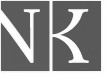 Oblast údajů o ediciMARC 21/pole 490, 830
údaje o edici (poli 490) se zapisují přesně tak, jak jsou uvedeny 
na prameni popisu a platí pro ně stejné zásady jako pro zápis 
názvových údajů. 
slovní označení pořadí svazku se nahrazuje arabskou číslicí. Slova 
svazek, volume, Band nezkracujeme, pokud ovšem nejsou na 
zdroji již jako zkratka uvedena
pole 490 je jen popisný údaj, jako selekční údaj je nutno zapsat  
vedlejší záhlaví pro edici v příslušném poli 830 
4901   $ aFastrovy automapy ČSR ; $ vList 1 
 0 $ aFastrovy automapy ČSR         

4901   $ aTuristické mapy 1:100 000 ; $ v24 
830  0 $ aTuristické  mapy 1:100 000 (Kartografie Praha)
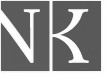 Oblast údajů poznámkyMARC 21/pole 5XX
celkový přehled polí pro poznámky včetně jejich používání viz.
manuál MARC21 Bibliografický formát – blok 5XX

500 všeobecná poznámka
uvádí se zde např. poznámka o pramení hlavního názvu, pokud 
není převzatý z preferovaného pramene popisu nebo pokud se to
považuje za významné, např. v případě vytvoření umělého názvu
500  $aNázev doplněný katalogizátorem; poznámka o zdroji
souběžného názvu, pokud není ze stejného zdroje jako hlavní 
název a je to důležité pro identifikaci nebo zpřístupnění; 
významná další názvová informace z jiného preferovaného 
zdroje; poznámky o chybně uvedených údajích a jejich správné
znění; poznámka o odpovědnosti osob/korporací, které nejsou
uvedeny v údajích o odpovědnosti a jsou významné
500  $aLetecké snímkování Geodis Brno (=> pole 7102 $aGeodis 
Brno  $7ko2004253411)
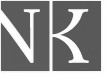 Oblast údajů poznámkyMARC 21/pole 500
významné poznámky k údajům o vydání, nakladatelským 
údajům, fyzickému popisu 500 $aVoděodolné, popisovatelné, 
údajům o edici, neformalizované poznámky k údajům o obsahu 
500 $aObsahuje rejstřík, 500 $aStručný vlastivědný text na rubu
atd.
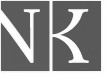 Oblast údajů poznámkyMARC 21/pole 505
formalizovaná poznámka k obsahu
základní úroveň (MARC 21, pole 505$a)
neopakovatelný výskyt podpole $a
5050 $aPlán města Prahy 1:10 000 -- Středočeský kraj

rozšířená úroveň (MARC 21, pole 505$t) opakovatelný výskyt 
jiných podpolí než podpole $a
důležité podpole $t a hodnota druhého indikátoru 0, kam se 
zapisují selekční názvy
50500$tPražský Hrad -- $tKarlův most
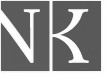 Oblast údajů poznámkyMARC 21/pole 5XX
podpole $g doplňující údaje může obsahovat označení svazku, 
části, nebo další informace o rozsahu 

24500$aNa kole celou Moravou a Slezskem  :       kartografický 
              $bsoubor cyklomap                                                dokument
                                                                                                         se společným 
                                                                                                         názvem
50500$g1.$tJeseníky --$g2.$tOstravsko - Karvinsko ; Opavsko--  
            $g3.$tJižní Morava : Brno a okolí --$g4.$tStřední 
            Morava - Haná --$g5.$tBeskydy --$g6.$tJižní Morava : 
            Znojmo a Podyjí -- $g7.$tSlovácko -- $g8.$tZlínsko
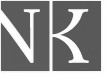 Oblast údajů poznámkyMARC 21/pole 546
546 poznámka o jazyku (MARC21, pole 546$a)
poznámka o jazyku se uvádí, pokud informace o jazyku nevyplývá
z jiných údajů popisu
související kódované údaje se uvádí v poli 008/35-37 Jazyk 
a v poli 041 Kód jazyka
546  $aMístní jména korejsky
546  $aJaponský text a tiráž, místní jména česky
546  $aČeský, anglický a německý vlastivědný text
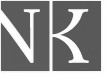 Oblast údajů o standardním čísle a dostupnostiMARC 21/pole 020
MARC 21, pole 020
$aISBN 
$cDostupnost
$qZpřesnění
$zChybné ISBN
do roku vydání 2006 včetně 10místná ISBN, od roku 2007 pouze 
13místná ISBN
v české praxi se platné číslo zapisuje včetně spojovníků, bez
iniciál ISBN
vročení r. 2007-   (třináctimístné ISBN)
020  $a978-80-7348-372-2$q(kroužková vazba)
nemá-li dokument ISBN, zapisuje se pouze samostatný údaj o 
vazbě, který začíná velkým písmenem 
020  $q(Kroužková vazba)
před r. 2007 (desetimístné ISBN)
020  $a80-7224-221-0$q(složeno)
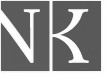 pole 040 Zdroj katalogizace
MARC 21, pole 040
$aAgentura zajišťující původní katalogizaci (NO)
$bJazyk katalogizace (NO)
$dAgentura, která záznam modifikovala (O)
$ePoužitá pravidla popisu (nezapisuje se pro AACR2), návaznost
na kontrolu dalších kódovaných údajů
vročení r. 2007-   (třináctimístné ISBN)
040  $aABA001$bcze$erda
původní záznam vytvořený v RDA v NK ČR
před r. 2007 (desetimístné ISBN)
040  $aBOA001$bcze$dOLA001$dABA001$erda
původní záznam MZK, doplnění záznamu Vědecká knihovna v 
Olomouci, oprava NK ČR, záznam v RDA
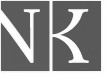 LDR (návěští)
nemá žádné indikátory a podpole, údaje jsou definovány 
pozicí

pozice
06 Typ záznamu
      e - kartografický dokument

18 Forma katalogizačního popisu v RDA
       i  - přítomna interpunkce ISBD

příklad
LDR  -----nem-a-22------i-4500
nový záznam, kartografický dokument, přítomna interpunkce 
ISBD
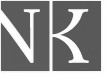 Příklad
LDR	-----nem-a22------i-4500
FMT	MP
BAS	|a 01
001	nkc20142637124
003	CZ-PrNK
005	20141126114137.0
007	aj-canzn
008	141126s2015----xr-z------a-----1---cze--
015	|a cnb002637124
020	|a 978-80-7393-355-5 |q (složeno)
0341	|a a |b 500000 |d E0120359 |e E0185029 |f N0510452 |g N0483111
040	|a ABA001 |b cze |e rda
043	|a e-xr---
072 7	|a 913(437) |x Geografie Česka a Slovenska, reálie, cestování |2 Konspekt |9 7
072 7	|a 912 |x Mapy. Atlasy. Glóby |2 Konspekt |9 7
080	|a 656.1 |2 MRF
080	|a 913(437.3) |2 MRF
080	|a (084.3)656.1 |2 MRF
1102	|a Kartografie Praha (firma) |7 kn20010724363 |4 ctg
24510	|a Česká republika : |b automapa / |c vydala a zpracovala Kartografie Praha
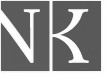 Příklad - pokračování
250	|a 9. vydání
255	|a Měřítko 1:500 000 |c (E 12°03′59″--E 18°50′29″ /N 51°04′52″--N 48°31′11″)
264 1	|a Praha : |b Kartografie Praha, a.s., |c 2015
300	|a 1 mapa : |b barevná ; |c 56 x 97 cm, složeno na 23 x 13 cm
336	|a kartografický obraz |b cri |2 rdacontent
337	|a bez média |b n |2 rdamedia
338	|a list |b nb |2 rdacarrier
500	|a Obsahuje rejstřík
65007	|a silniční doprava |7 ph116143 |z Česko |2 czenas
655 7	|a automapy |7 fd131856 |2 czenas
901	|b 9788073933555 |f 9. vyd. |o 20141112
9101	|a ABA001
NKC	|a ČNB-s
Pozn.  Korporace Kartografie Praha (firma) je odpovědná za vytvoření mapy, proto je kód role v poli 110 |4 ctg
Pravidlo RDA I.2  umožnuje použít kód ctg i pro korporaci (nejen pro osobu)


Případné připomínky k prezentaci  prosím zasílejte na adresu  Ivana.Andresova@nkp.cz
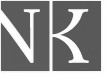